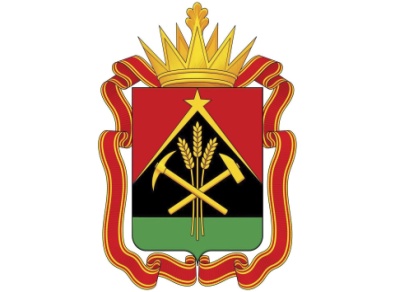 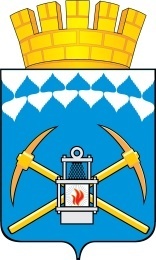 Оптимизация процесса проведения психолого-медико-педагогического консилиума (ПМПК) в Муниципальном казенном учреждении «Социально-реабилитационный центр для несовершеннолетних «Теплый дом» Беловского городского округа
Паспорт   проекта
Муниципальное казенное учреждение 
 «Социально-реабилитационный центр для несовершеннолетних  
«Теплый дом» 
Беловского городского округа
Оптимизация процесса проведения психолого-медико-педагогического консилиума (ПМПК)
Утверждаю: ________________________
Латышкевич Л.А.
Директор МКУ СРЦН «Теплый дом»
Цели и эффекты проекта
Цель: сокращение временных затрат на предоставление информации специалистами для заседания ПМПК и  на оформление документации  на 1 человека.
Эффекты:
Оптимизация процесса ведения документации по итогам заседания ПМПК;

Рациональное использование и распределение рабочего времени специалистов центра
3
Процесс, границы и обоснование проекта
Процесс: Оптимизация процесса проведения психолого-медико-педагогического консилиума (ПМПК) в МКУ СРЦН «Теплый дом»  

Границы процесса: с момента назначения даты проведения консилиума до момента регистрации в журнале протоколов заседаний ПМПК .

Обоснование: 
 Длительный процесс сбора информации от специалистов  на несовершеннолетнего для включения в индивидуальную программу реабилитации;
 Большие затраты времени на оформление протокола заседания комиссии;
 Нерациональное использование и распределение рабочего времени специалистов отделений центра.
Команда проекта
Руководитель проекта: Латышкевич Людмила Антоновна –директор
Петрова А.Н. – председатель комиссии; 
Пожидаева М.В. – секретарь комиссии;
Зырянова Т.А. – заведующий приемного отделения;
Евграфова В. А. – заведующий отделением дневного  пребывания; 
Корачева О.И. –заведующий отделением социальной диагностики; 
Киселева Л.Г. – врач-педиатр.
5
Карта текущего состояния
1
Сбор специалистов на заседание
 (с корпуса №1 на корпус № 2)
(от 2- 5мин)
2
Назначение даты проведения ПМПК
Подготовка информации узкими специалистами (от 60 – 120 мин)
Заслушивание каждого специалиста
 (от 10-25мин)
6
Врач-педиатр:
Информация  по первичному медицинскому осмотру при поступлении и имеющихся данных в амбулаторной карет
(От 2-5 мин)
6
5
Итого: от 2ч 9 мин 
до 6 ч 40 мин 
(на 1 воспитанника)
Специалист по социальной работе:
Информация о причинах поступления ,  о составе семьи, состоянии проживания  семьи, планируемой работе с родителями 
 (От 2-5 мин)
Вынесение заключения и назначение индивидуальной программы социальной  реабилитации на  несовершеннолетнего 
 (от 3 – 5 мин)
Воспитатель
Информация об адаптации в группе 
(от 2– 5мин)
Внесение в журнал заседаний ПМПК  полных данных из утвержденного протокола заседания всеми специалистами на несовершеннолетнего 
(от 20-25 мин)
Составление протокола заседания ПМПКА на несовершеннолетнего в программе WORD, распечатка 
(от 20 - 30 мин)
Психолог в социальной сфере
Информация о результатах первичной диагностики
(от 2-5  мин)
4
3
Переход с корпуса № 1 на корпус № 2 возвращение на рабочее место (от 2- 5мин)
Переход с корпуса № 2 на корпус № 1 для подписания характеристик всеми специалистами и директором учреждения (от 2- 5мин)
Социальный педагог 
Общая осведомленность и социально-бытовая ориентировка 
(от 2 - 5 мин)
6
5
5
1
Подписание протокола заседания ПМПКА всеми специалистами и директором учреждения
 (от  10- 180 мин)
Конспектирование полученных данных на заседании ПМПК рукописно  (от 15 - 30мин.)
3
6
Пирамида проблем (муниципальный уровень)
Затраты времени на подготовку информации в связи с отсутствием сотрудника на рабочем месте, участвующего в консилиуме;
Большие временные затраты на заслушивание каждого специалиста;
Рукописное конспектирование данных, полученных от всех специалистов на заседании ПМПК и внесение их в журналы;
Дублирование рукописных записей в программу Word;
Передвижение  специалистов между корпусом № 2 и корпусом № 1;
Отсутствие необходимой документации на воспитанника (амбулаторная карта, школьное дело).
Федеральный уровень - 0
Региональный уровень - 0
Местный  уровень(организации) - 6
2
1
3
4
5
6
7
План мероприятий по устранению проблем
8
Карта целевого состояния
6
2
5
Подготовка секретарем предварительного заключения на воспитанника в программе Word
(от 5 -10 мин)
Сбор специалистов на заседание 
(с корпуса №1 на корпус № 2)
(от 2-5 мин)
Подготовка информации специалистами и отправка секретарю по электронной почте 
(от 60- 120 мин)
Назначение даты проведения ПМПК
Обсуждение предварительного заключения и вынесение решения о назначении программы на ребенка и подписание протокола 
(от 2- 7 мин)
Переход с корпуса № 1 на корпус № 2 возвращение на рабочее место
(от 2- 5 мин)
Внесение в журнал заседаний ПМПК только результат заключения, вынесенного на заседании 
(от 5-8 мин)
5
Переход с корпуса № 2 на корпус № 1 для подписания протокола  директором
(от 2- 5 мин)
Подписание протокола заседание ПМПК  директором
(от 2- 3 мин)
Итого: от 1ч 20 мин до 2 ч 43 мин
(на 1 воспитанника)
5
Полученные результаты
Сокращение временных затрат на предоставление информации специалистами для заседания ПМПК и  на оформление документации,
на 1 человека
ВИЗУАЛИЗАЦИЯ РЕЗУЛЬТАТОВ
Проблема 2: Большие временные затраты на заслушивание каждого специалиста.  
Причина: Каждый специалист зачитывал, ранее подготовленную,  развернутую информацию о воспитаннике с момента рождения и его семье.
Решение:
специалисты высылают в электронном виде секретарю необходимую информацию о воспитаннике и его семье 
(которую ранее зачитывали)
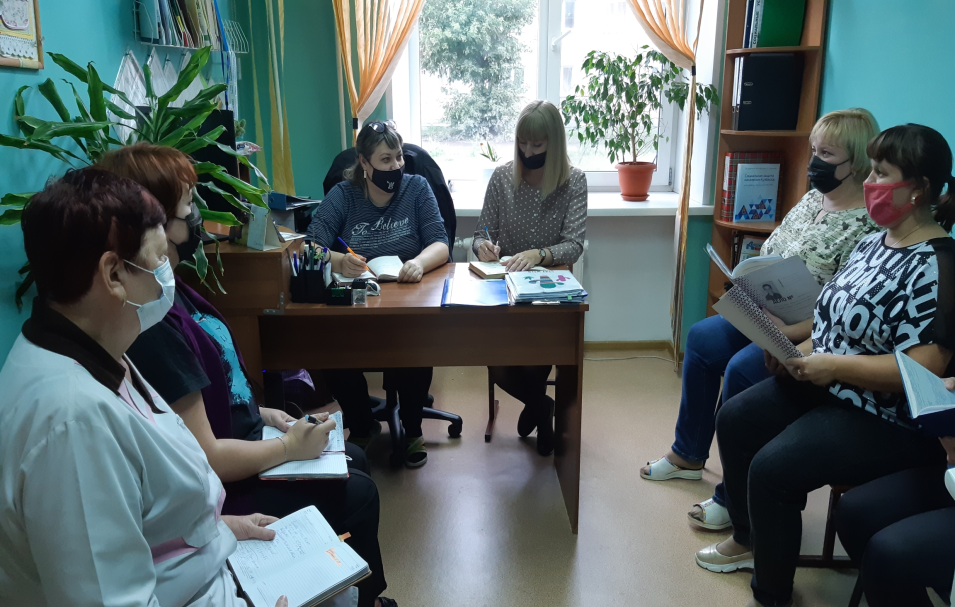 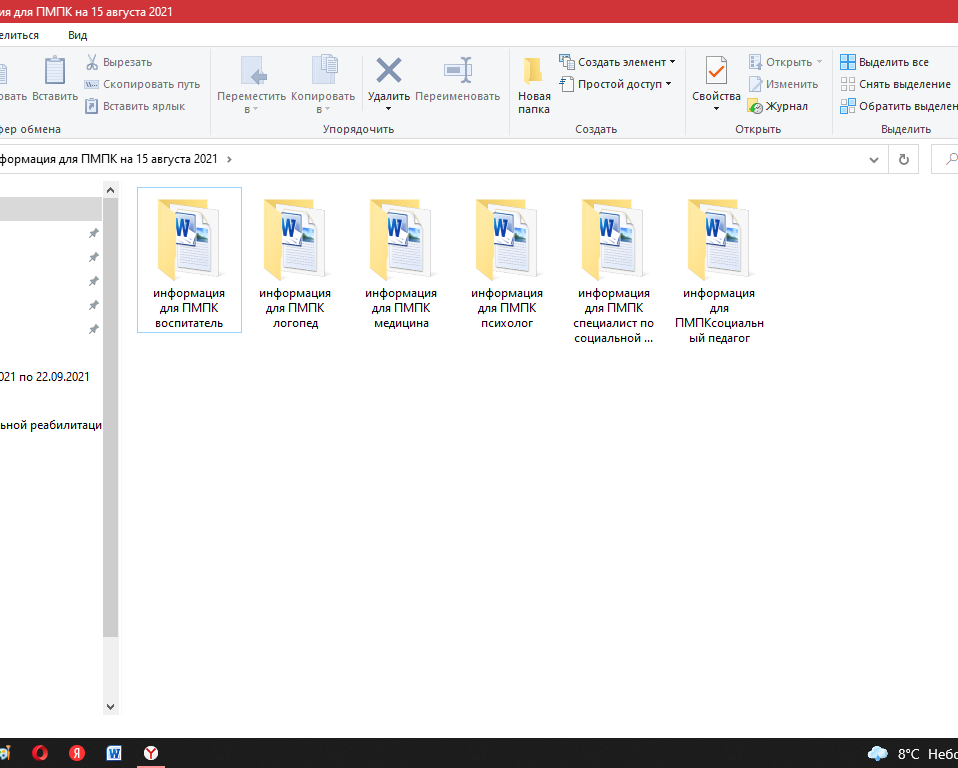 Сбор информации в электронном виде для заседания
Заслушивание специалистов на ПМПК
11
ВИЗУАЛИЗАЦИЯ РЕЗУЛЬТАТОВ
Проблемы 
№ 3:  Рукописное конспектирование данных, полученных от всех специалистов на заседании ПМПК и внесение их в журналы;
№ 4:  Дублирование рукописных записей в программу Word;

Причина: Устоявшийся порядок работы специалистов с момента основания учреждения
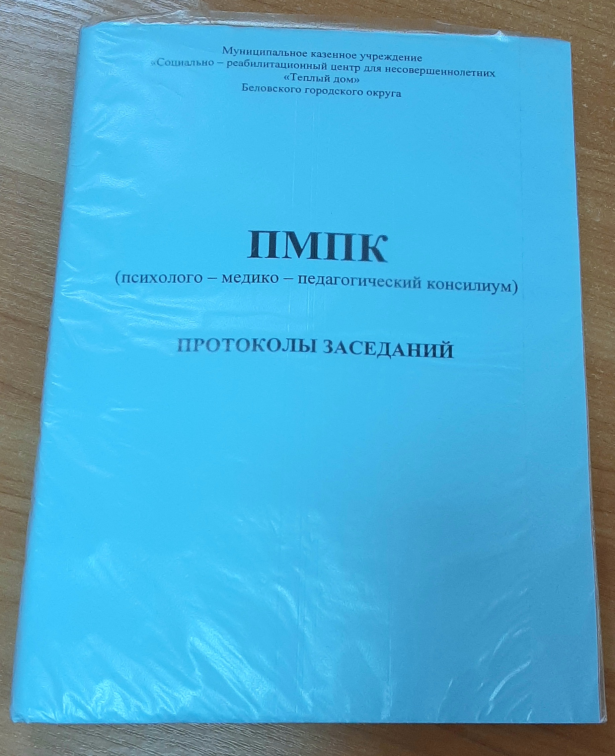 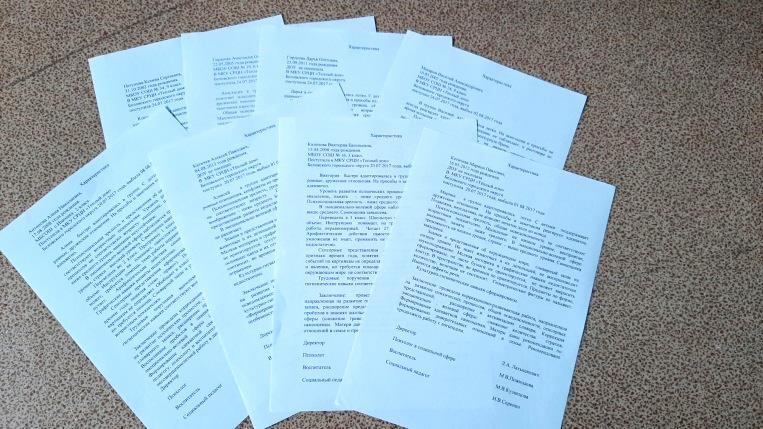 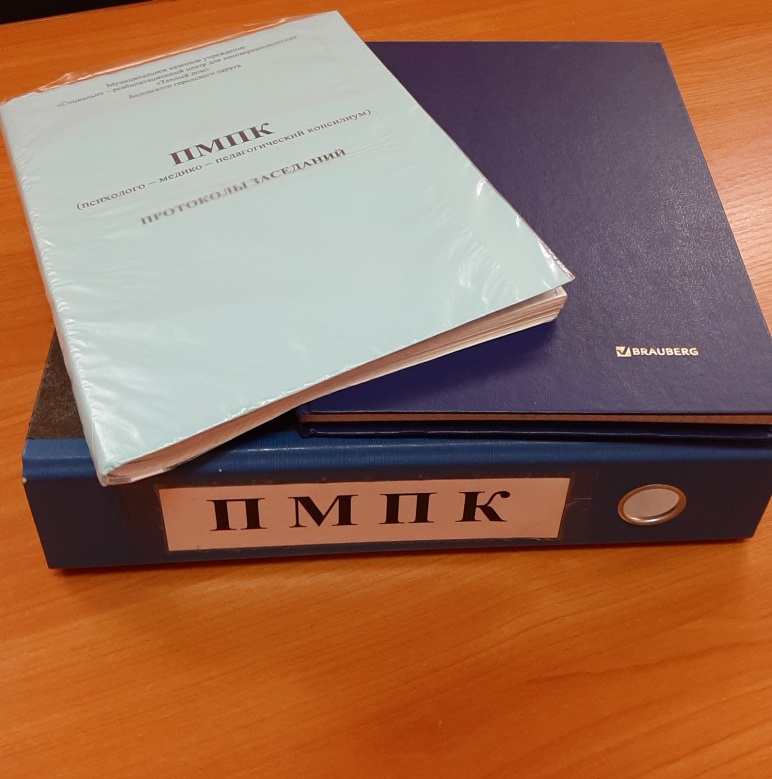 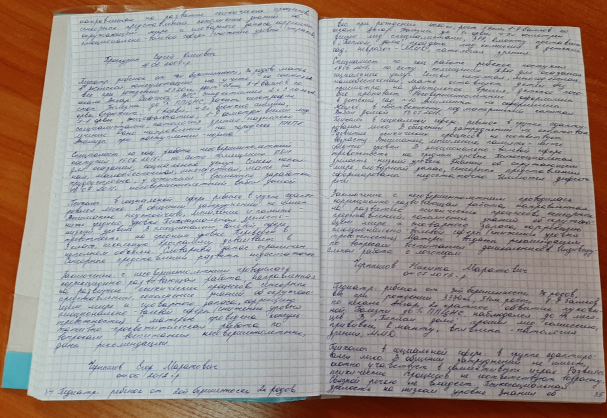 Документация заседаний ПМПК
12
ВИЗУАЛИЗАЦИЯ РЕЗУЛЬТАТОВ
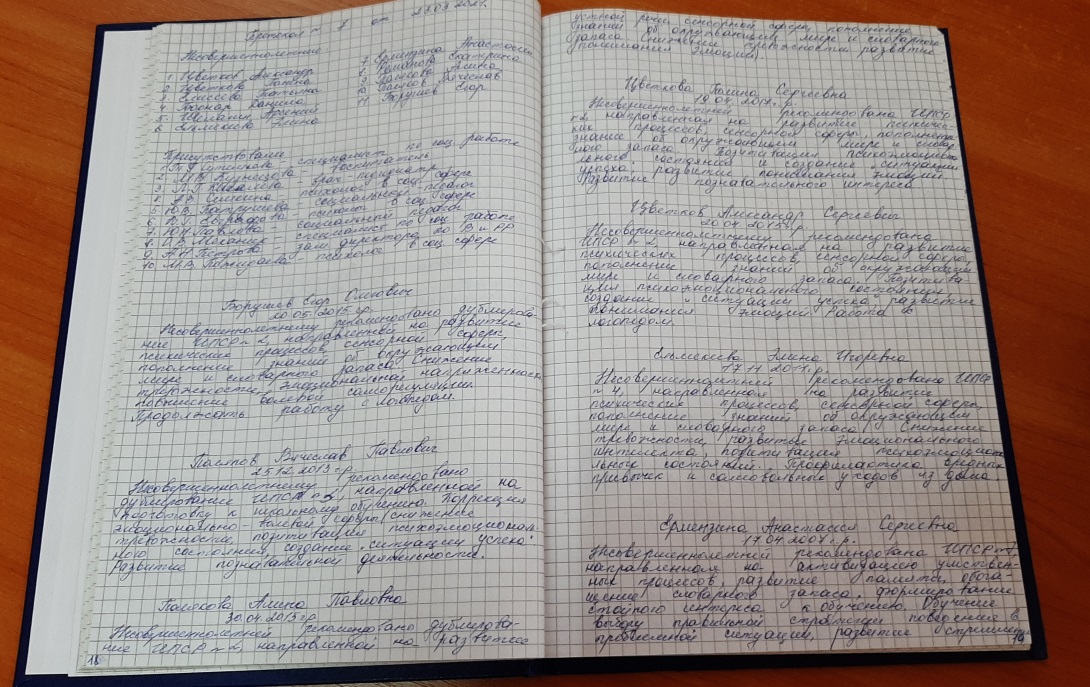 Решение:
Изменили порядок ведения заседания ПМПК.
В журнал регистрации заседаний ПМПК фиксируется только результат заключения, вынесенного на ПМПК.
Разработано положение о проведении ПМПК.
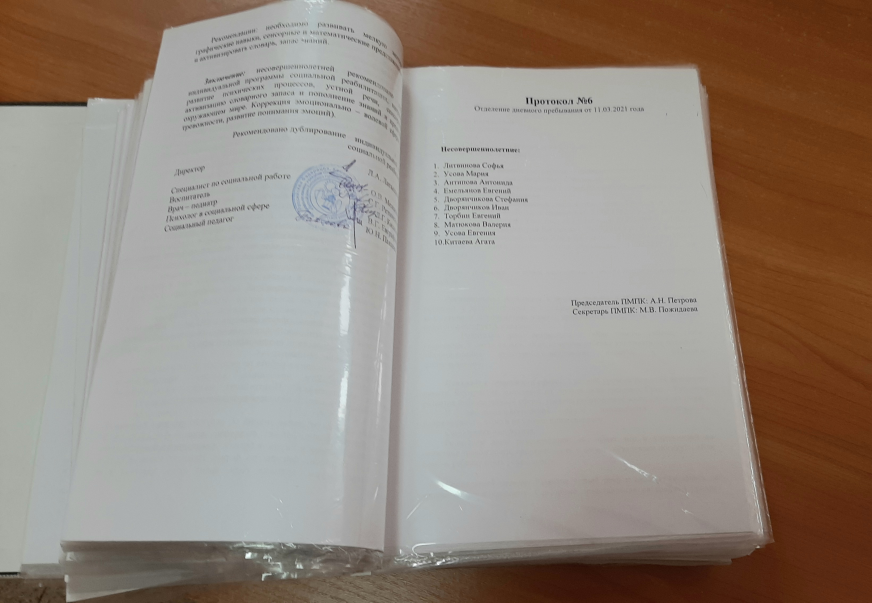 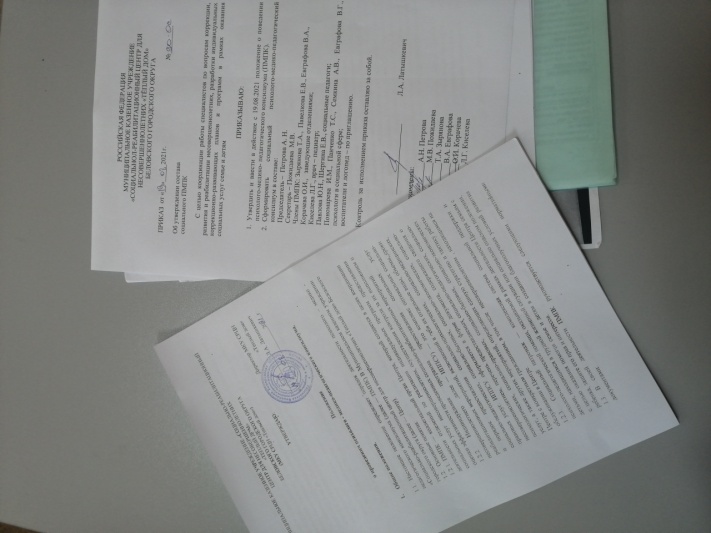 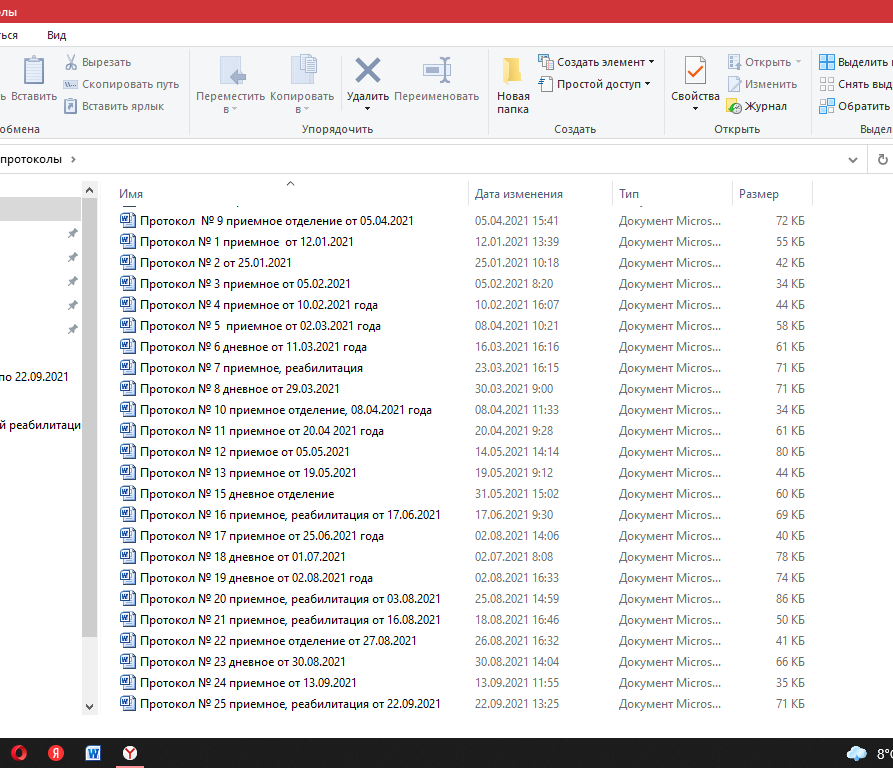 13
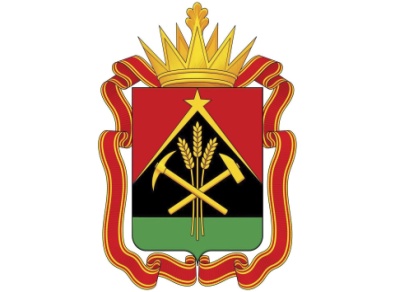 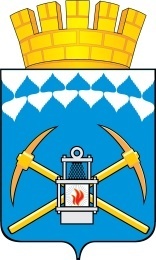 Спасибо за внимание!